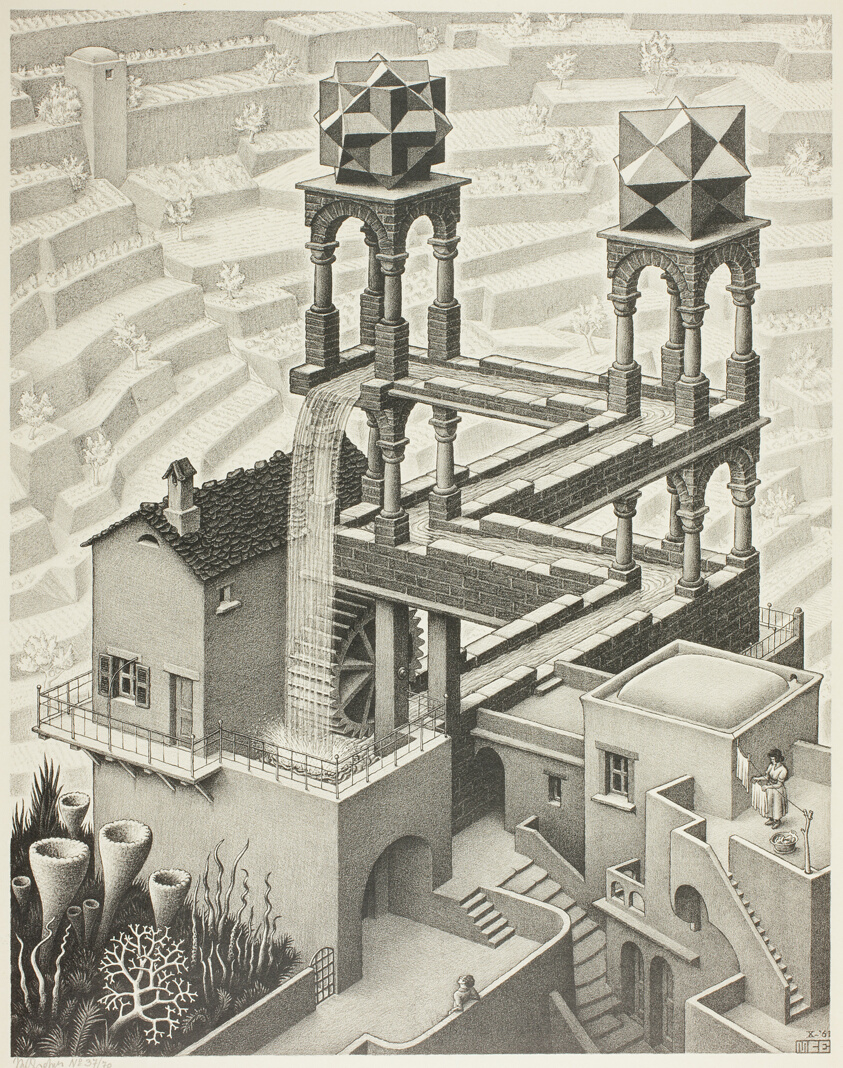 Logic and Paradox

Lecture 7 (Bonus):
Infinity


Rob Trueman
rob.trueman@york.ac.uk
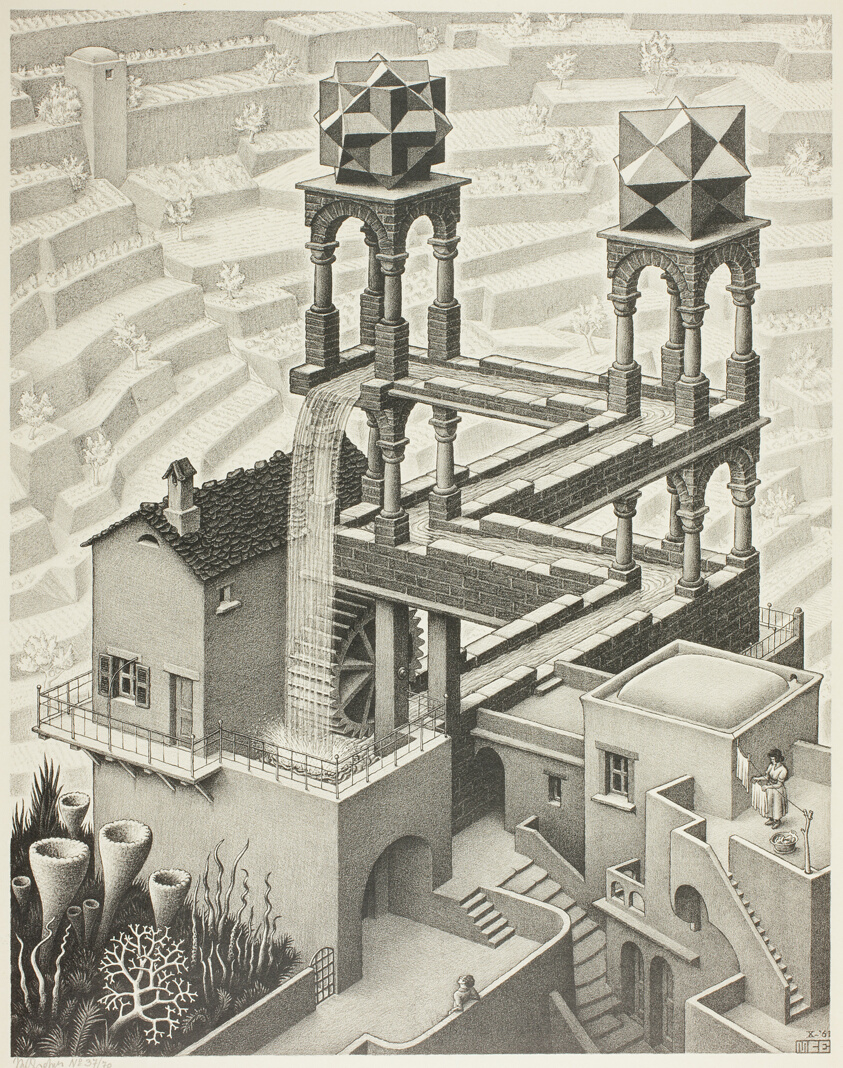 Infinity
Galileo’s Paradox
Introducing sets
A foundation for mathematics?
Cardinals
Ordinals
Russell’s Paradox
Galileo’s Paradox
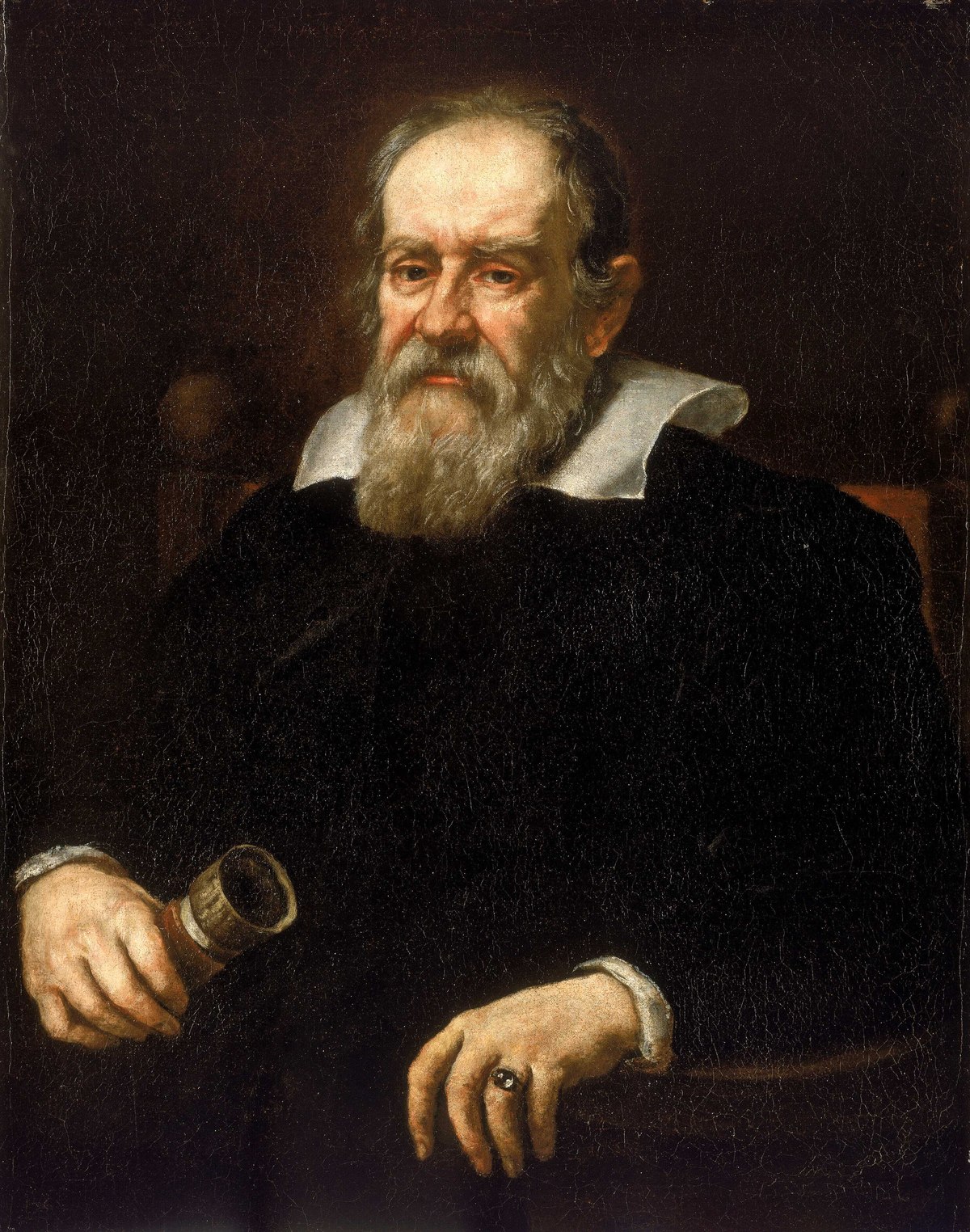 Children versus Cakes
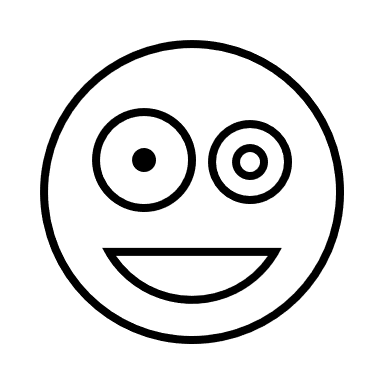 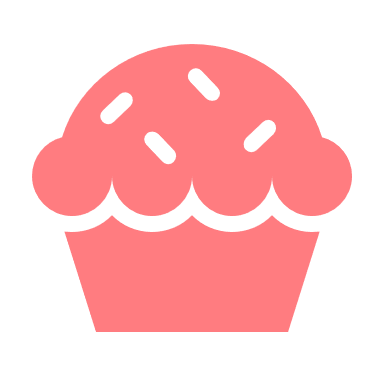 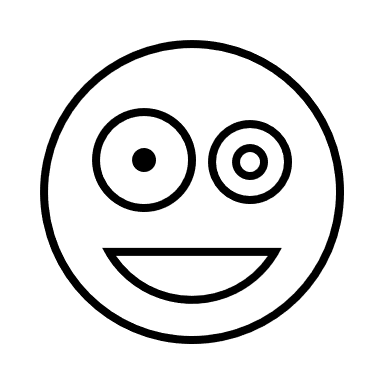 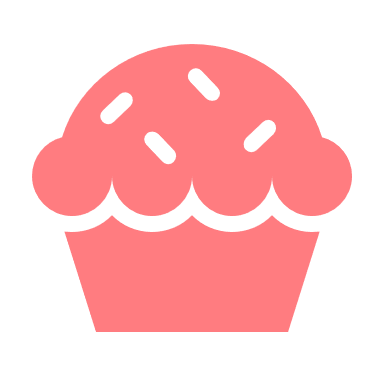 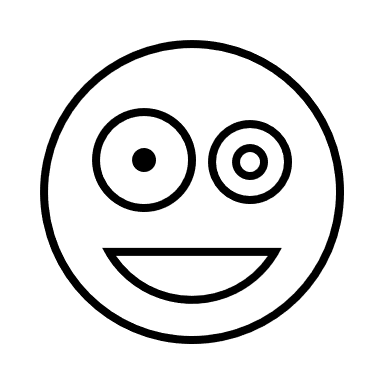 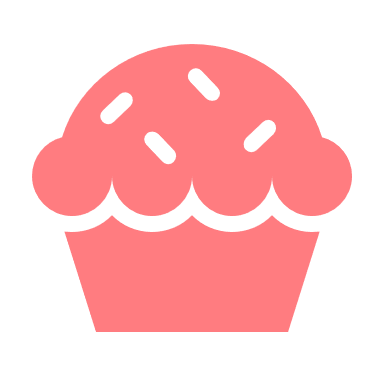 How can you figure out if there are as many children as there are cakes?
Method 1: Count the children and the cakes
Method 2: Try to pair the children off with the cakes
If each child has one cake (different child, different cake), and no cakes are left over, then there are exactly as many children as there are cakes
Children versus Cakes
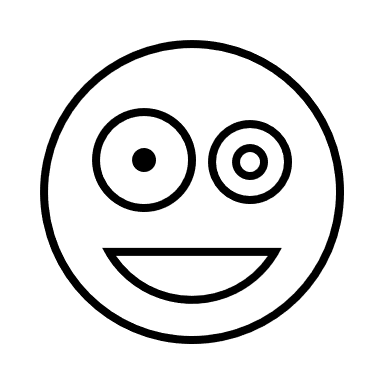 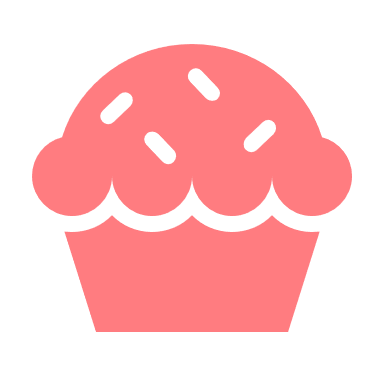 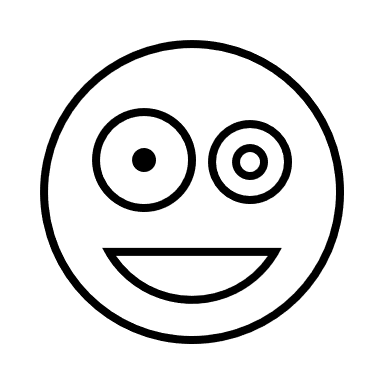 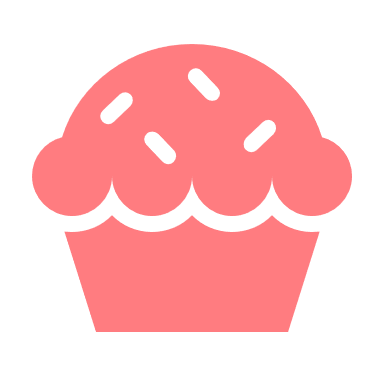 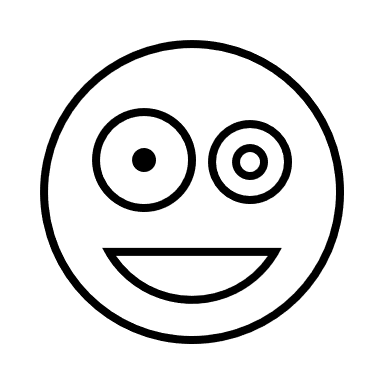 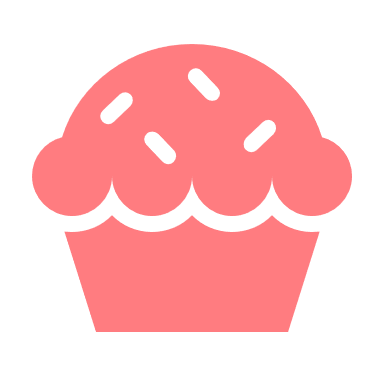 How can you figure out if there are as many children as there are cakes?
Method 1: Count the children and the cakes
Method 2: Try to pair the children off with the cakes
If each child has one cake (different child, different cake), and no cakes are left over, then there are exactly as many children as there are cakes
If each child has one cake (different child, different cake), and no cakes are left over, then there is a 1-1 correspondence between the children and the cakes
Children versus Cakes
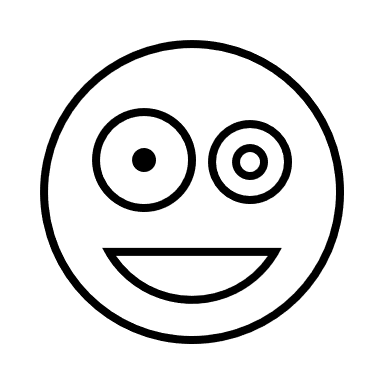 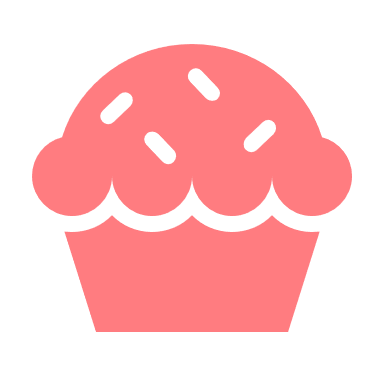 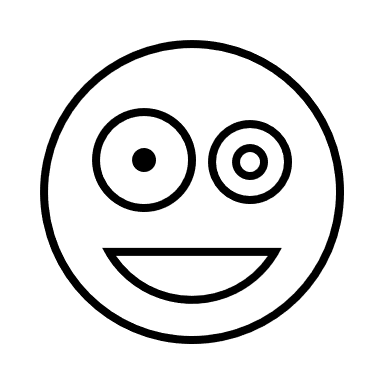 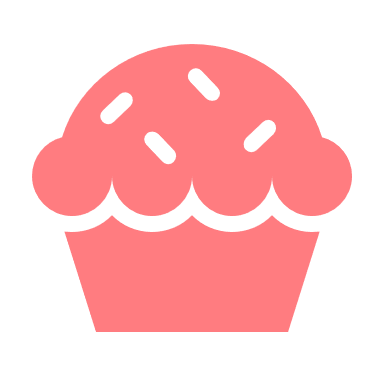 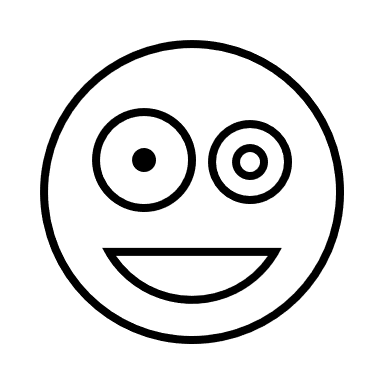 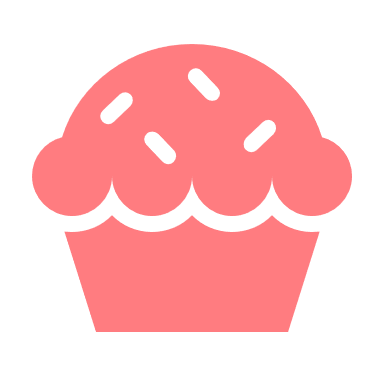 How can you figure out if there are as many children as there are cakes?
Method 1: Count the children and the cakes
Method 2: Try to pair the children off with the cakes
If each child has one cake (different child, different cake), and no cakes are left over, then there is a 1-1 correspondence between the children and the cakes
If you always end up with a cake left-over, no matter how you try to pair them off with children, then there are more cakes than children
Children versus Cakes
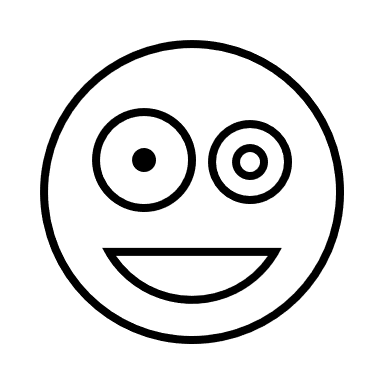 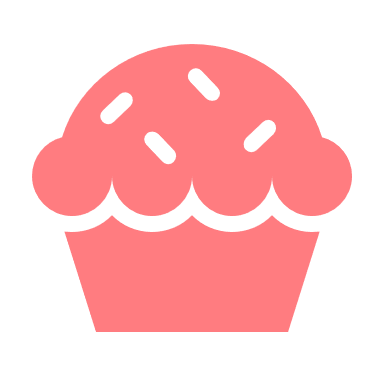 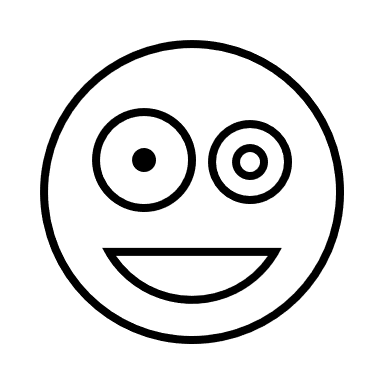 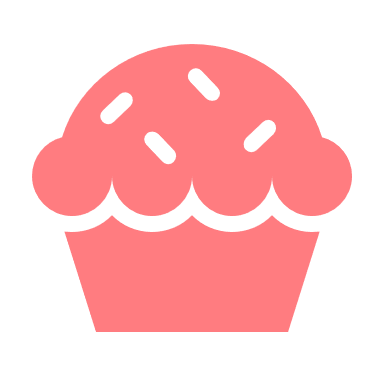 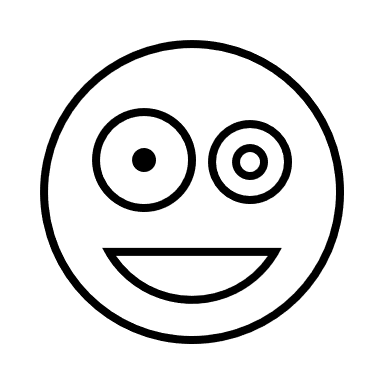 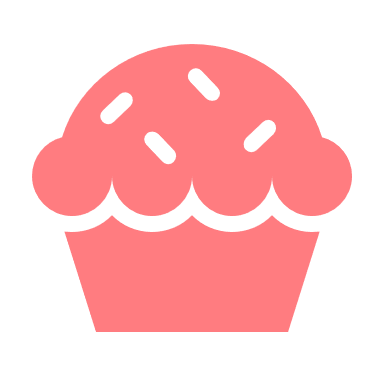 How can you figure out if there are as many children as there are cakes?
Method 1: Count the children and the cakes
Method 2: Try to pair the children off with the cakes
If you always end up with a cake left-over, no matter how you try to pair them off with children, then there are more cakes than children
If you always end up with a child left-over, no matter how you try to pair them off with cakes, then there are more children than cakes
Naturals versus Squares
There is a 1-1 correspondence between natural numbers and square numbers
0
1
4
9
16
25
0
1
2
3
4
5
—
—
—
—
—
—
This list is infinitely long, but each natural is paired with a square and each square is paired with a natural (different natural, different square)
Each natural turns up eventually on this list, and so does each square
…
…
Understanding Infinity
Galileo’s Paradox is a paradox of infinity
The paradox only comes up because the naturals and the squares are both infinite collections
You might think that Galileo’s Paradox is just a demonstration that we don’t really understand infinity, or at least we cannot handle it mathematically
(That is what Galileo thought!)
However, modern mathematics offers ways of dealing with infinities in consistent and well-behaved ways
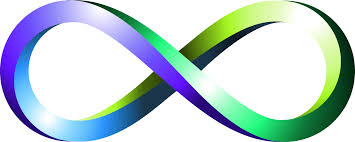 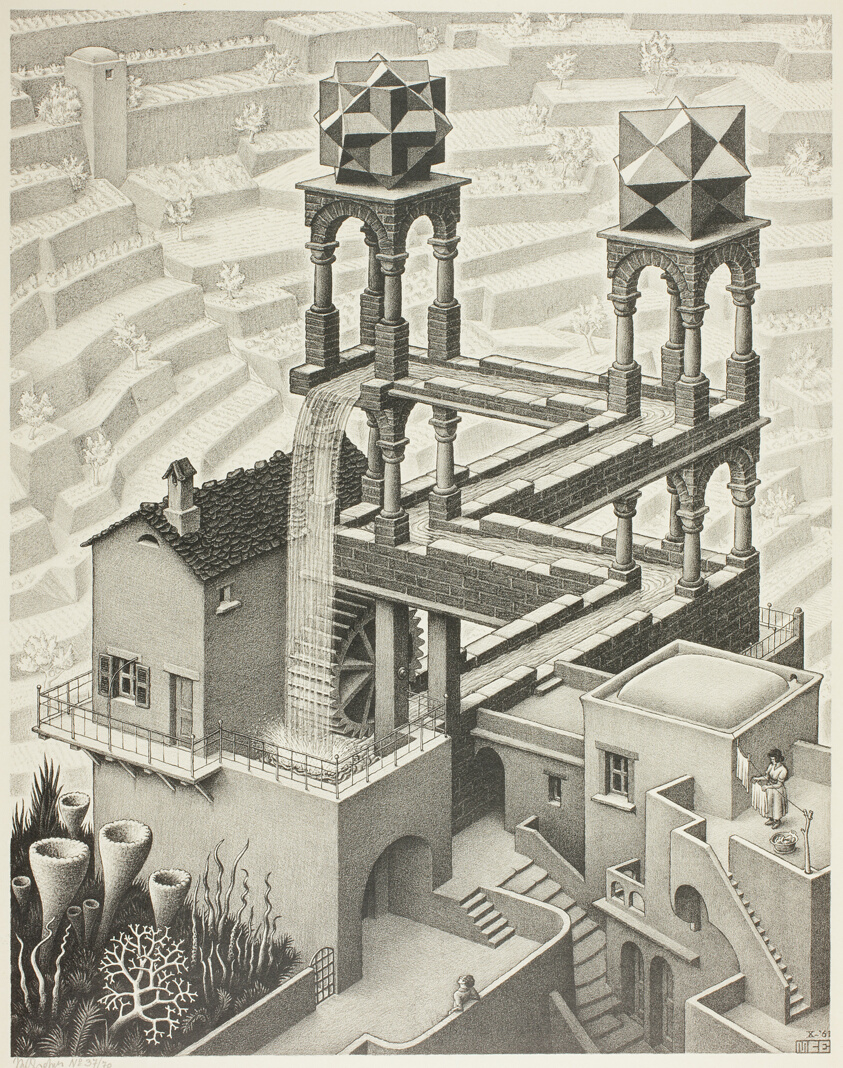 Infinity
Galileo’s Paradox
Introducing sets
A foundation for mathematics?
Cardinals
Ordinals
Russell’s Paradox
Sets: The Basic Idea
Intuitive: A set is a collection of individuals
The set of dogs is a collection that includes every dog (and nothing else)
The set of humans is a collection that includes every human (and nothing else)
The set of natural numbers is a collection that includes every natural number (and nothing else)
Philosophical: A set is an abstract mathematical object
Each dog is a concrete individual that exists in space and time
But the set of dogs is an abstract individual that exists outside of space and time
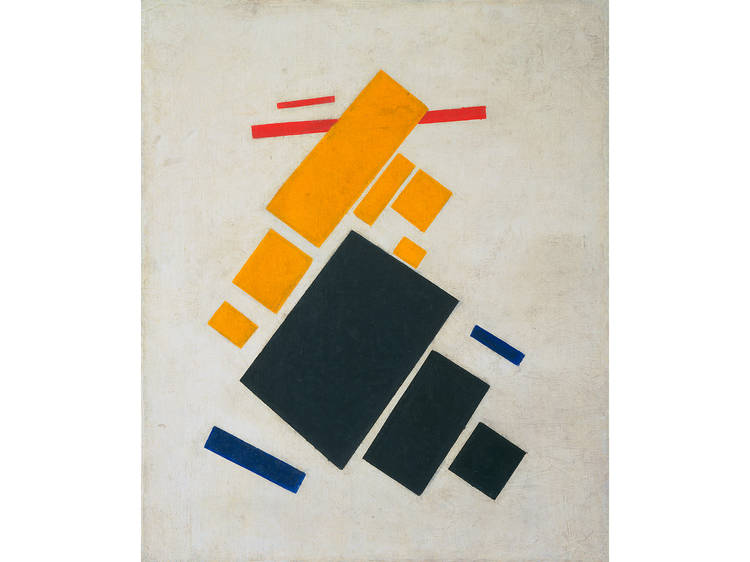 Set-Theoretic Notation
Extensionality
Singletons and the Empty Set
Subsets
Sets of Sets
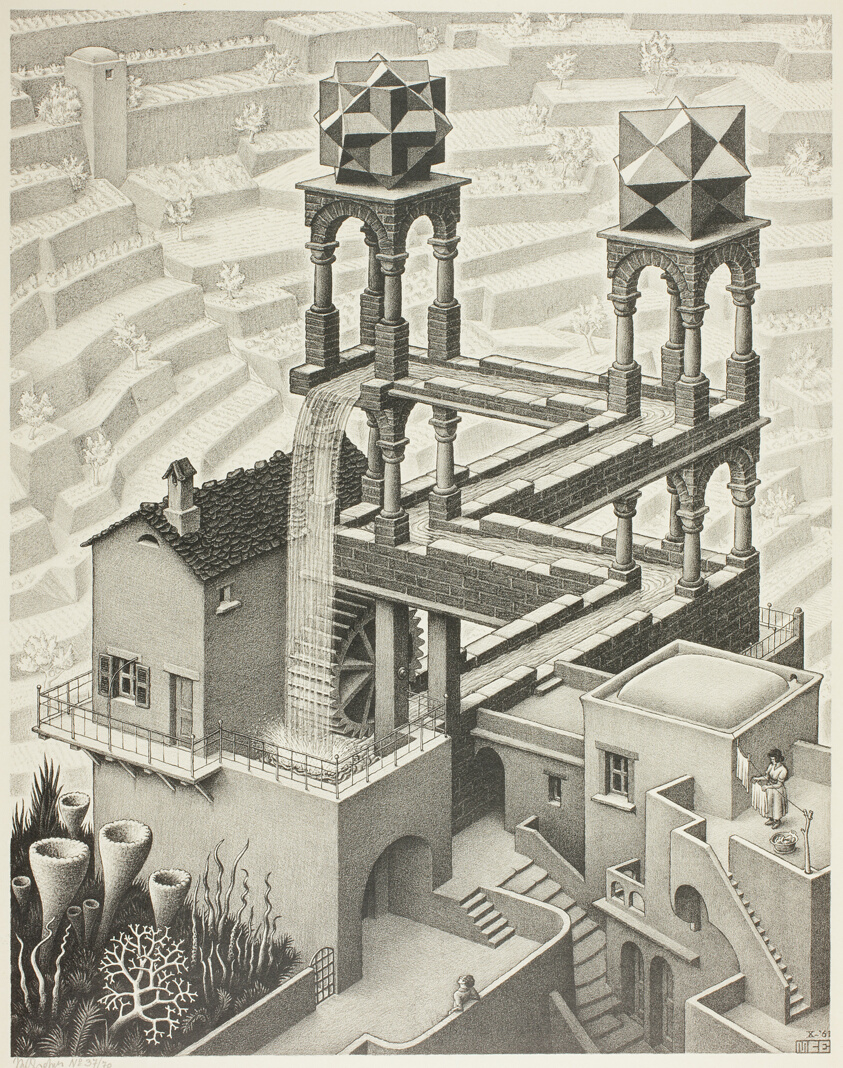 Infinity
Galileo’s Paradox
Introducing sets
A foundation for mathematics?
Cardinals
Ordinals
Russell’s Paradox
A Foundation for Mathematics?
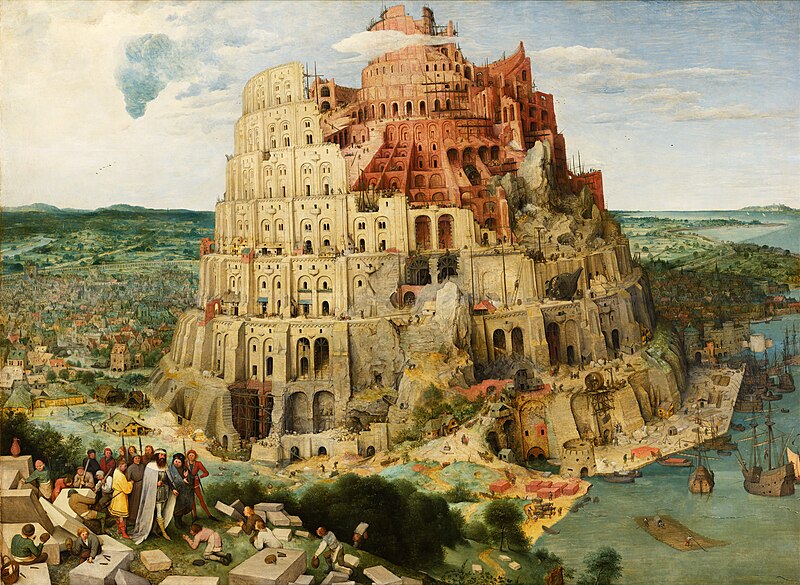 It is often said that set theory is a (or maybe the) foundation for mathematics
That’s because most (or maybe all) mathematical entities can be modelled with sets
We have already laid out enough set theory to give a sense of how to model natural numbers, integers, rational numbers and real numbers
Natural Numbers
Integers
Rational Numbers
Irrational Numbers
Geometry requires irrational numbers, i.e. numbers that cannot be written as ratios between integers
1
1
Real Numbers
B
A
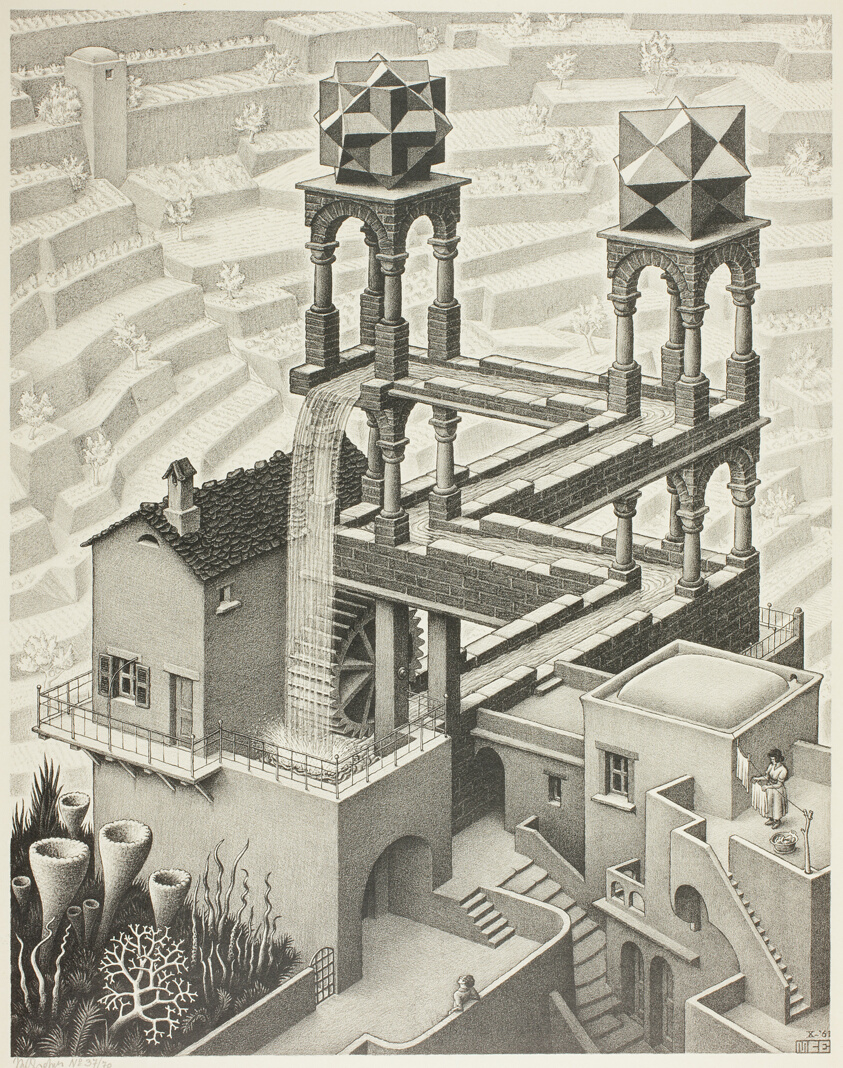 Infinity
Galileo’s Paradox
Introducing sets
A foundation for mathematics?
Cardinals
Ordinals
Russell’s Paradox
Two Kinds of Counting
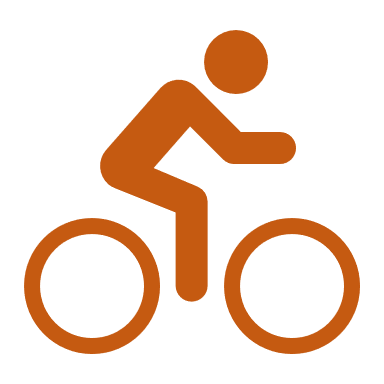 3
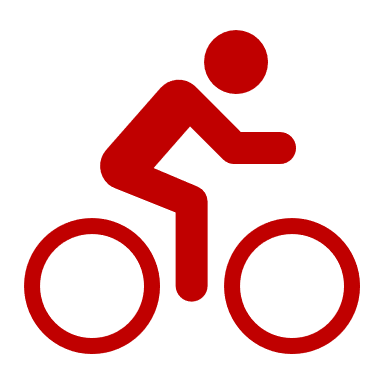 1
4
5
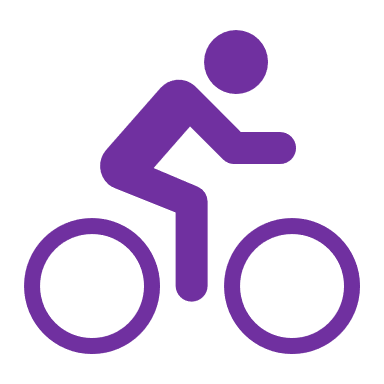 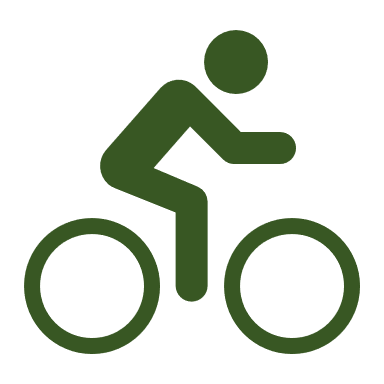 2
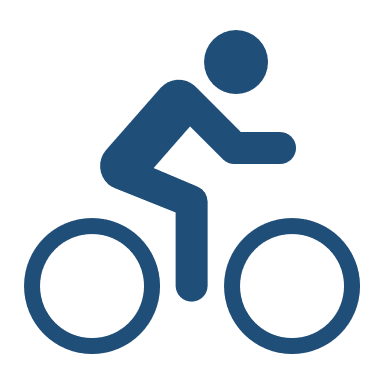 We use numbers to count, but there are two different things that we might be doing when we count
We might be trying to answer a ‘how many?’ question
We might be putting the things we are counting in a particular order
In finite cases, you always get the same number no matter what order you count things in
However, in infinite cases, we need to be very careful!
Two Kinds of Counting
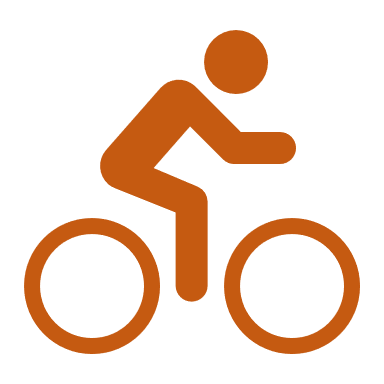 3
4
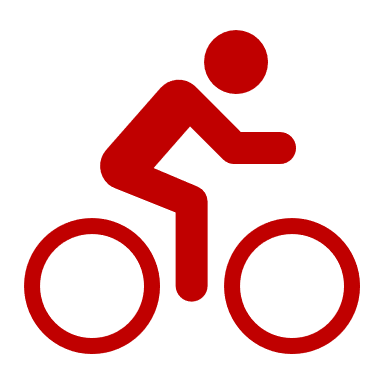 1
3
4
1
5
2
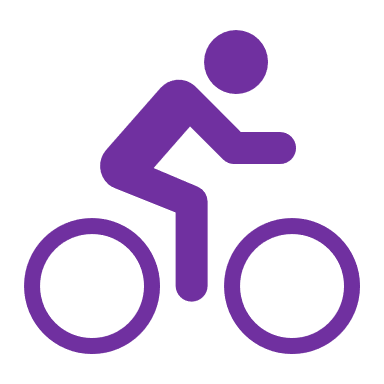 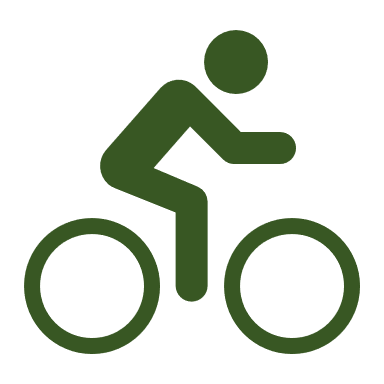 2
5
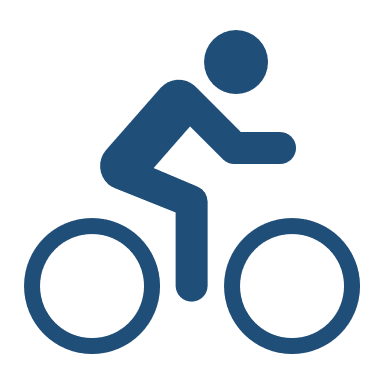 We use numbers to count, but there are two different things that we might be doing when we count
We might be trying to answer a ‘how many?’ question
We might be putting the things we are counting in a particular order
In finite cases, you always get the same number no matter what order you count things in
However, in infinite cases, we need to be very careful!
Two Kinds of Counting
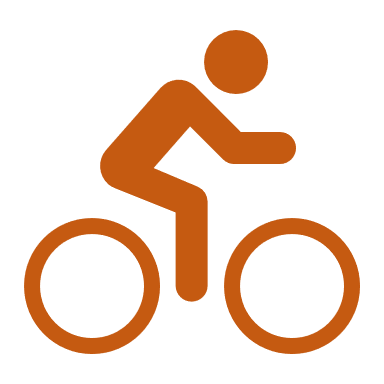 3
4
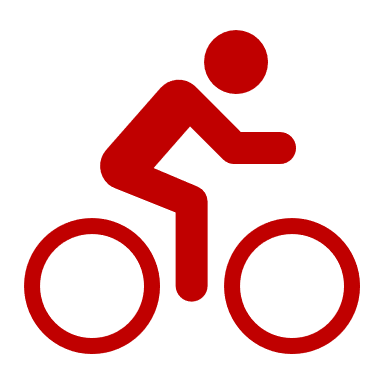 1
3
4
1
5
2
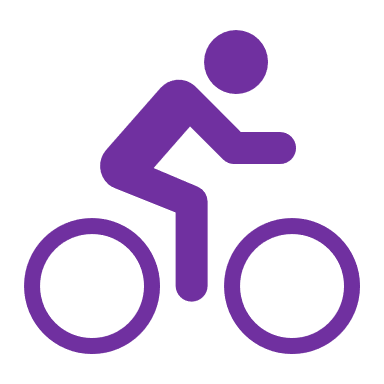 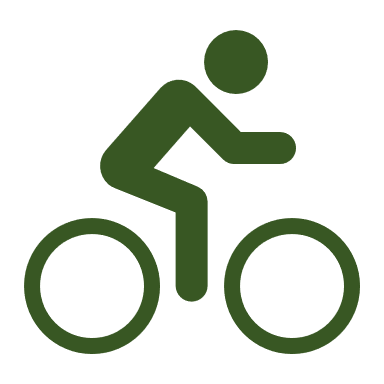 2
5
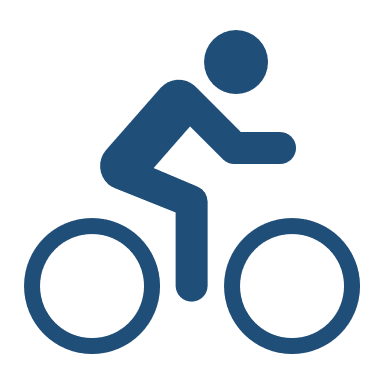 We use numbers to count, but there are two different things that we might be doing when we count
We might be trying to answer a ‘how many?’ question [CARDINALS]
We might be putting the things we are counting in a particular order
In finite cases, you always get the same number no matter what order you count things in
However, in infinite cases, we need to be very careful!
Two Kinds of Counting
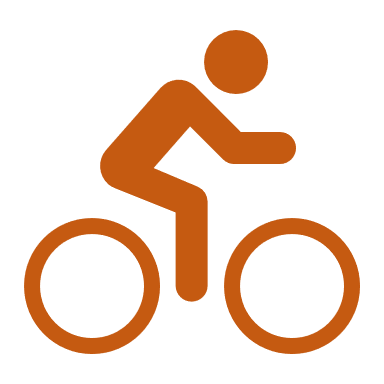 3
4
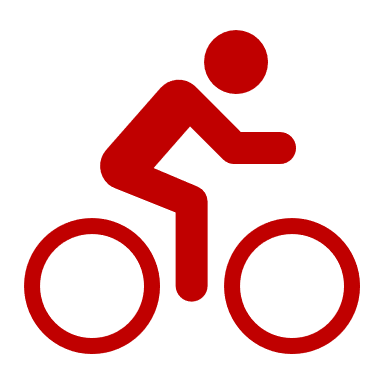 1
3
4
1
5
2
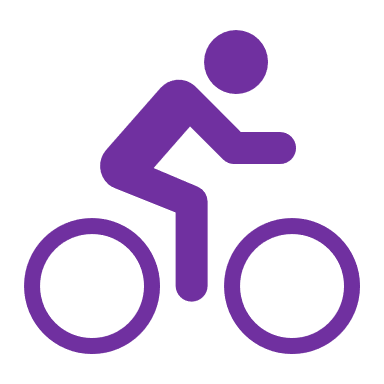 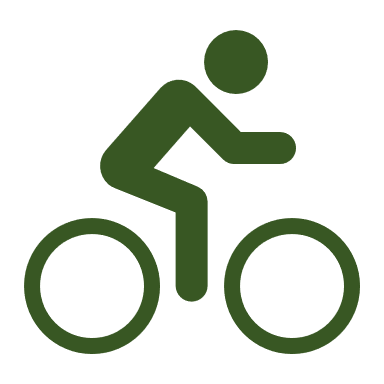 2
5
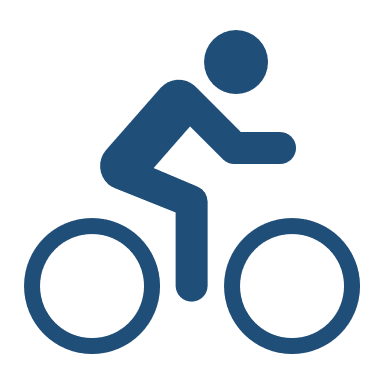 We use numbers to count, but there are two different things that we might be doing when we count
We might be trying to answer a ‘how many?’ question [CARDINALS]
We might be putting the things we are counting in a particular order [ORDINALS]
In finite cases, you always get the same number no matter what order you count things in
However, in infinite cases, we need to be very careful!
Cardinals
Dedekind-Infinite
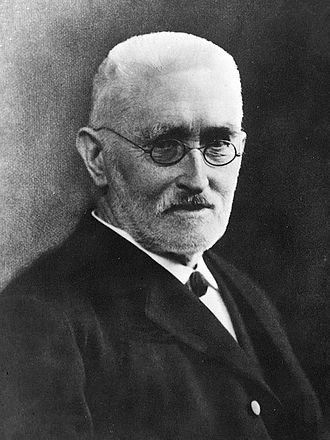 Are there More Integers than Naturals?
Are there More Rationals than Naturals?
Are there More Reals than Naturals?
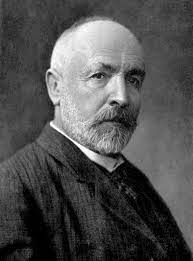 The Diagonalisation Argument
The Diagonalisation Argument
The Diagonalisation Argument
The Diagonalisation Argument
The Diagonalisation Argument
The Diagonalisation Argument
The Diagonalisation Argument
The Diagonalisation Argument
New number: 0.09909…
Cantor’s Theorem
The Continuum Hypothesis
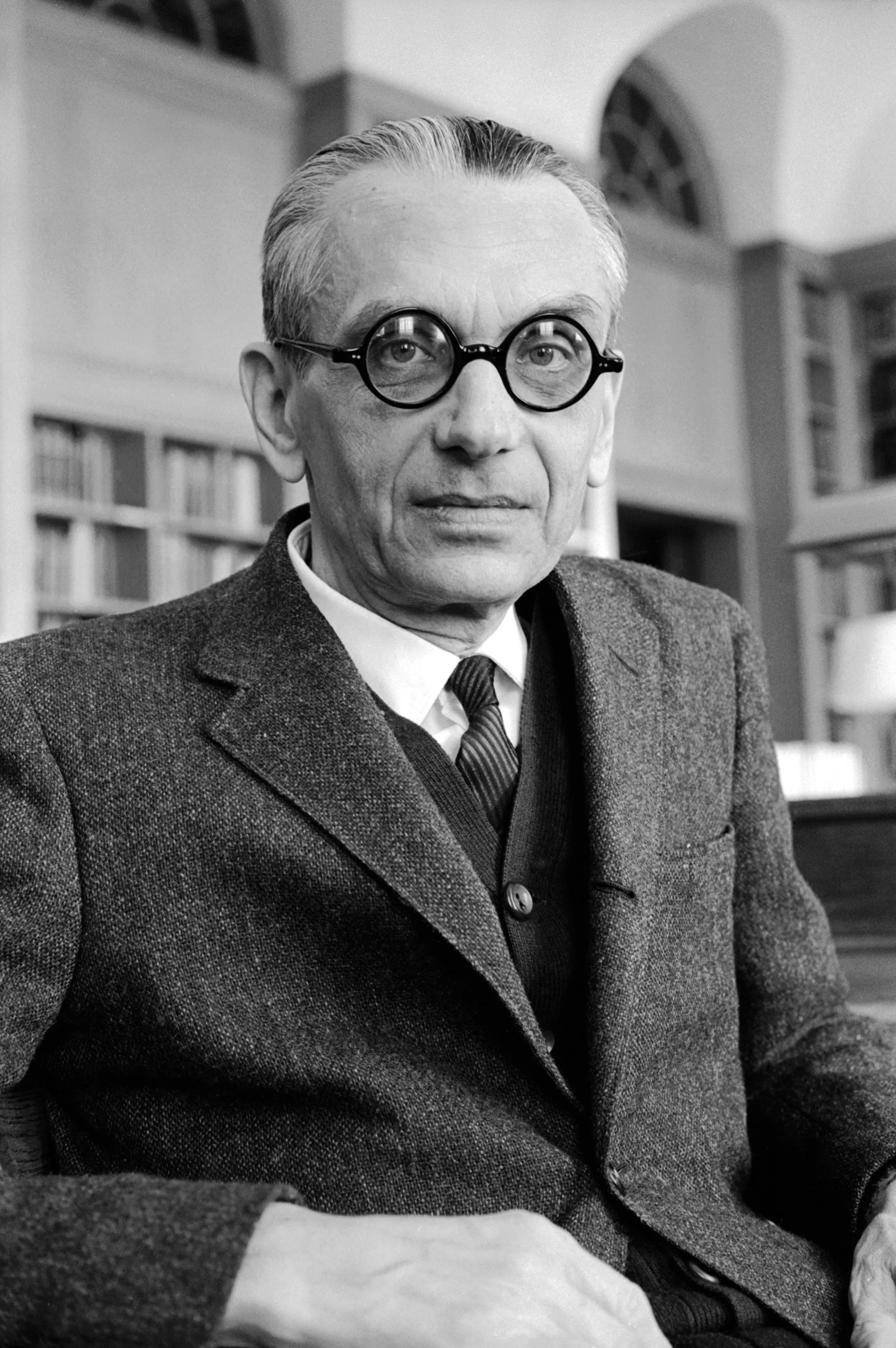 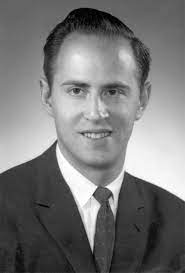 The standard axioms of set theory are consistent with the (Generalised) Continuum Hypothesis, but do not imply it
This independence result was established by Kurt Gödel and Paul Cohen
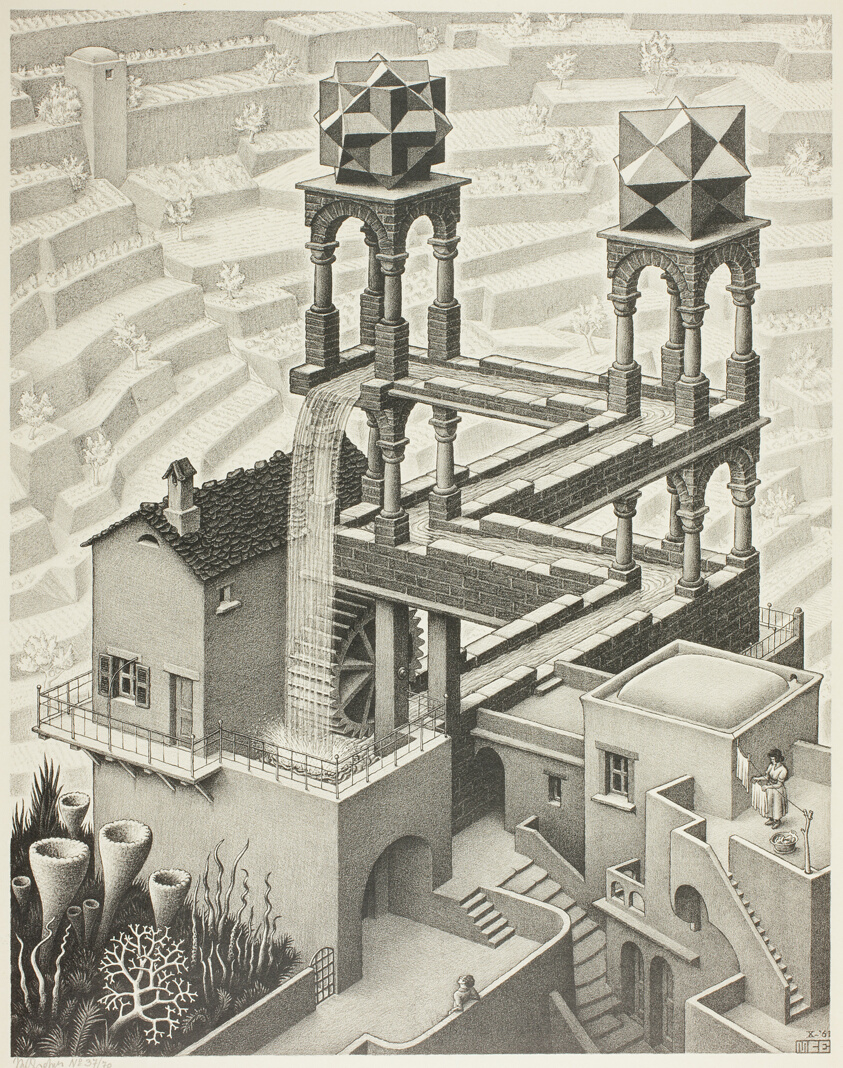 Infinity
Galileo’s Paradox
Introducing sets
A foundation for mathematics?
Cardinals
Ordinals
Russell’s Paradox
Well-Orderings
Transfinite Ordinals
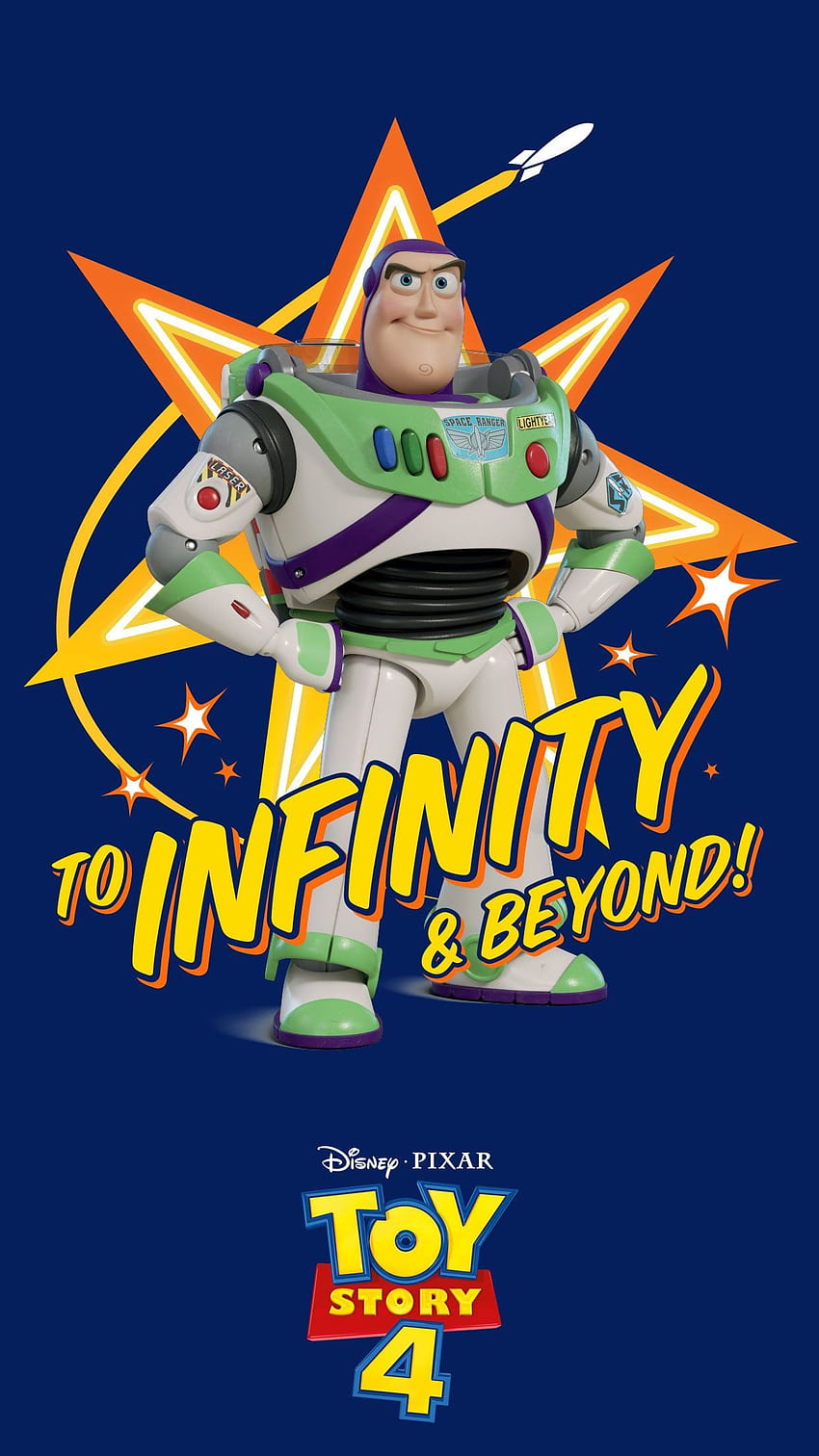 Successor Ordinals and Limit Ordinals
Successor Ordinals and Limit Ordinals
Successor Ordinals and Limit Ordinals
Successor Ordinals and Limit Ordinals
Successor Ordinals and Limit Ordinals
Successor Ordinals and Limit Ordinals
Successor Ordinals and Limit Ordinals
Successor Ordinals and Limit Ordinals
Successor Ordinals and Limit Ordinals
Successor Ordinals and Limit Ordinals
Successor Ordinals and Limit Ordinals
Successor Ordinals and Limit Ordinals
Successor Ordinals and Limit Ordinals
Ordinals as Sets
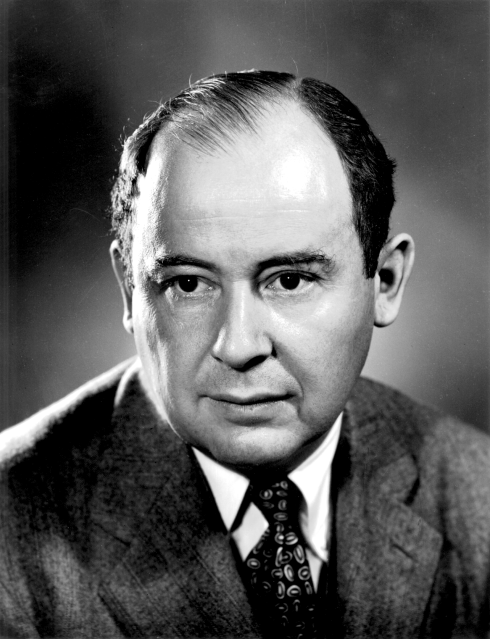 Ordinals versus Cardinals
There is no difference between finite ordinals and cardinals, but transfinite ordinals behave very differently from transfinite cardinals
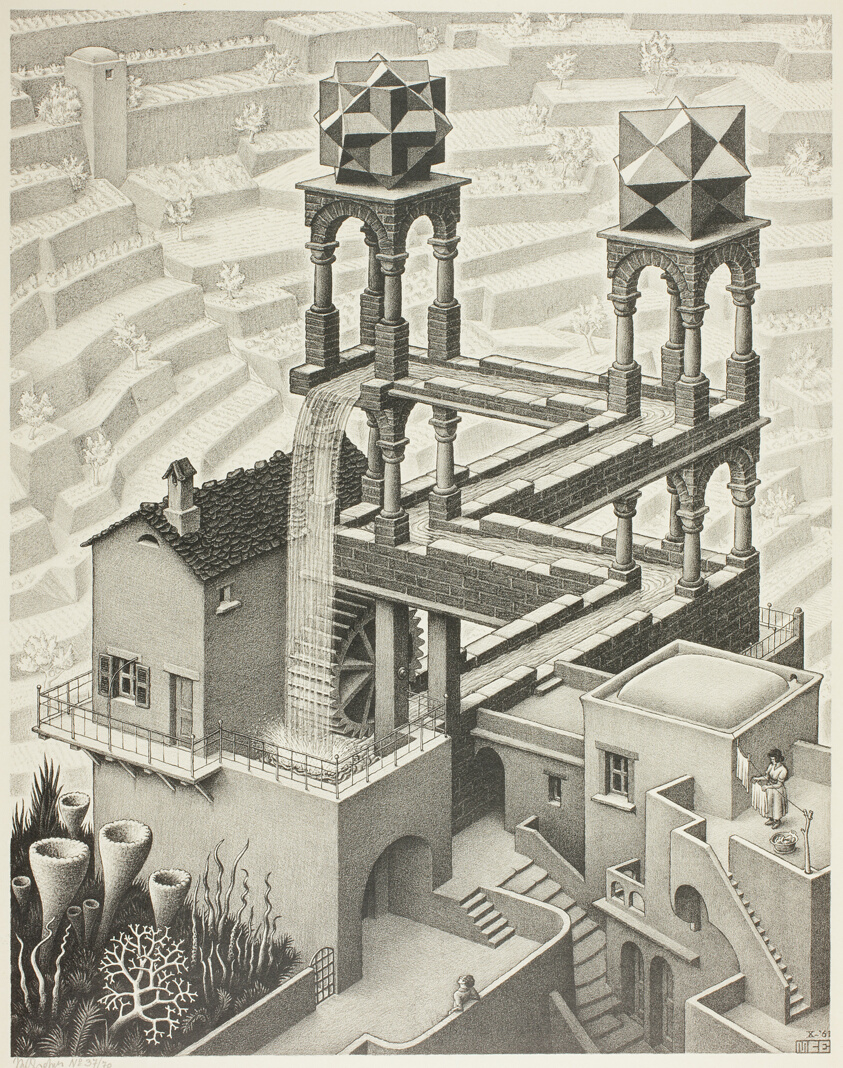 Infinity
Galileo’s Paradox
Introducing sets
A foundation for mathematics?
Cardinals
Ordinals
Russell’s Paradox
Naïve Comprehension
Russell’s Paradox
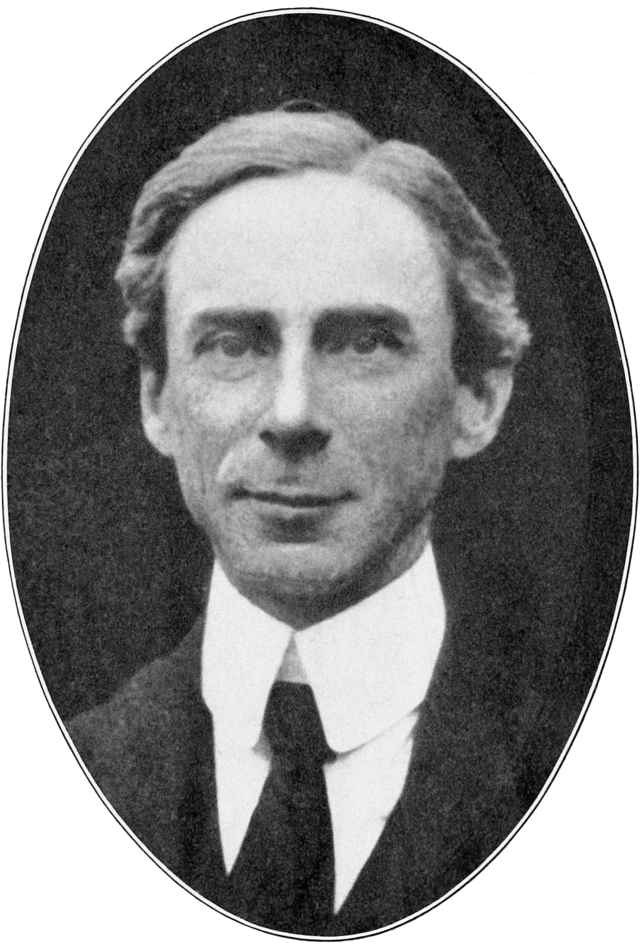 Responding to Russell’s Paradox
There are many ways of solving Russell’s Paradox, but we will focus on the standard solution
Note that Russell’s Paradox would never have got going if we were not allowed to form sets of sets
However, we have already seen that allowing ourselves sets of sets is extremely fruitful
So what we need is a way of introducing sets of sets in a careful, controlled way
That is exactly what the iterative conception of set does!
The Iterative Conception
2
1
0
Solving Russell’s Paradox
Absolute Infinity
For the Next Seminar and Lecture
No Seminar Reading!
Lecture Reading
Sainsbury (2009). Paradoxes (CUP), ch.6